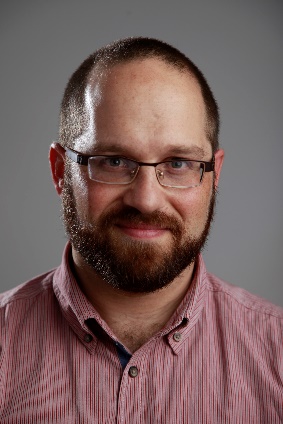 Abhishek Mondal
Yiwei Zheng
Michal Amar
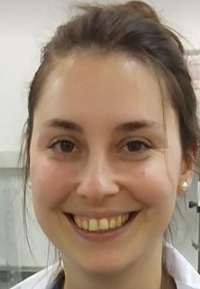 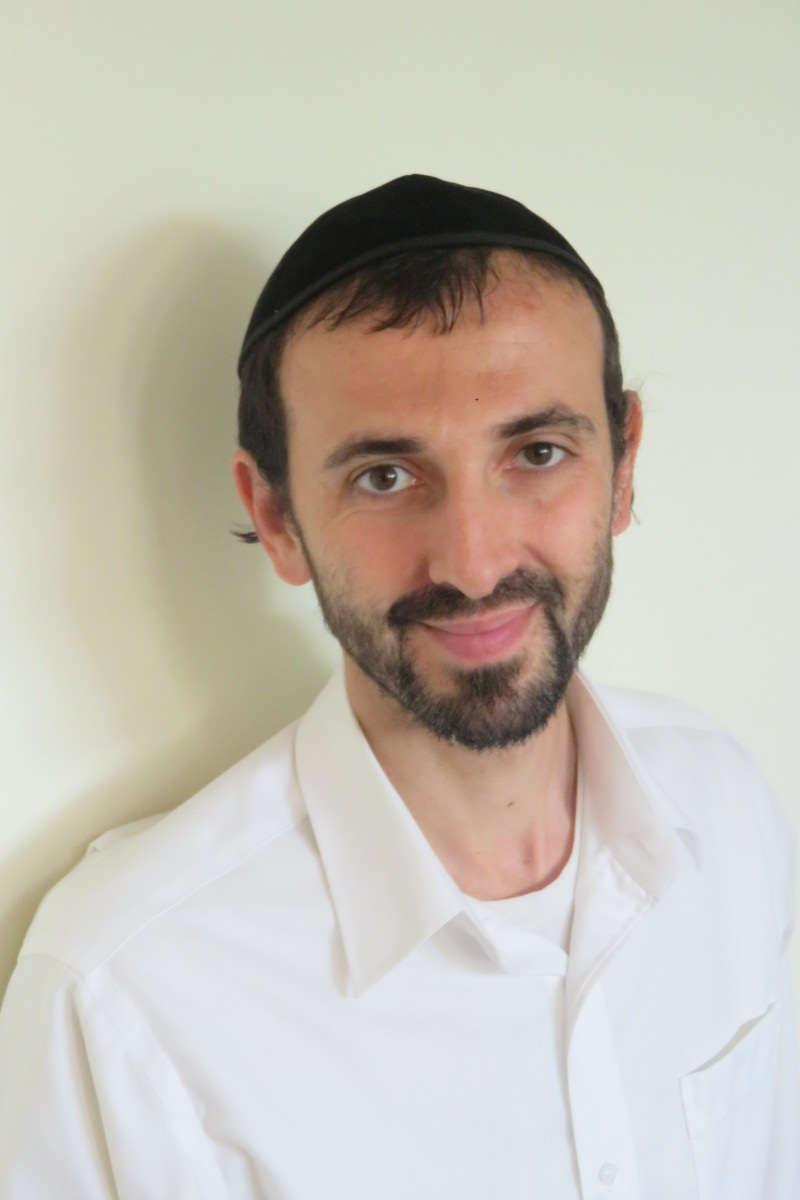 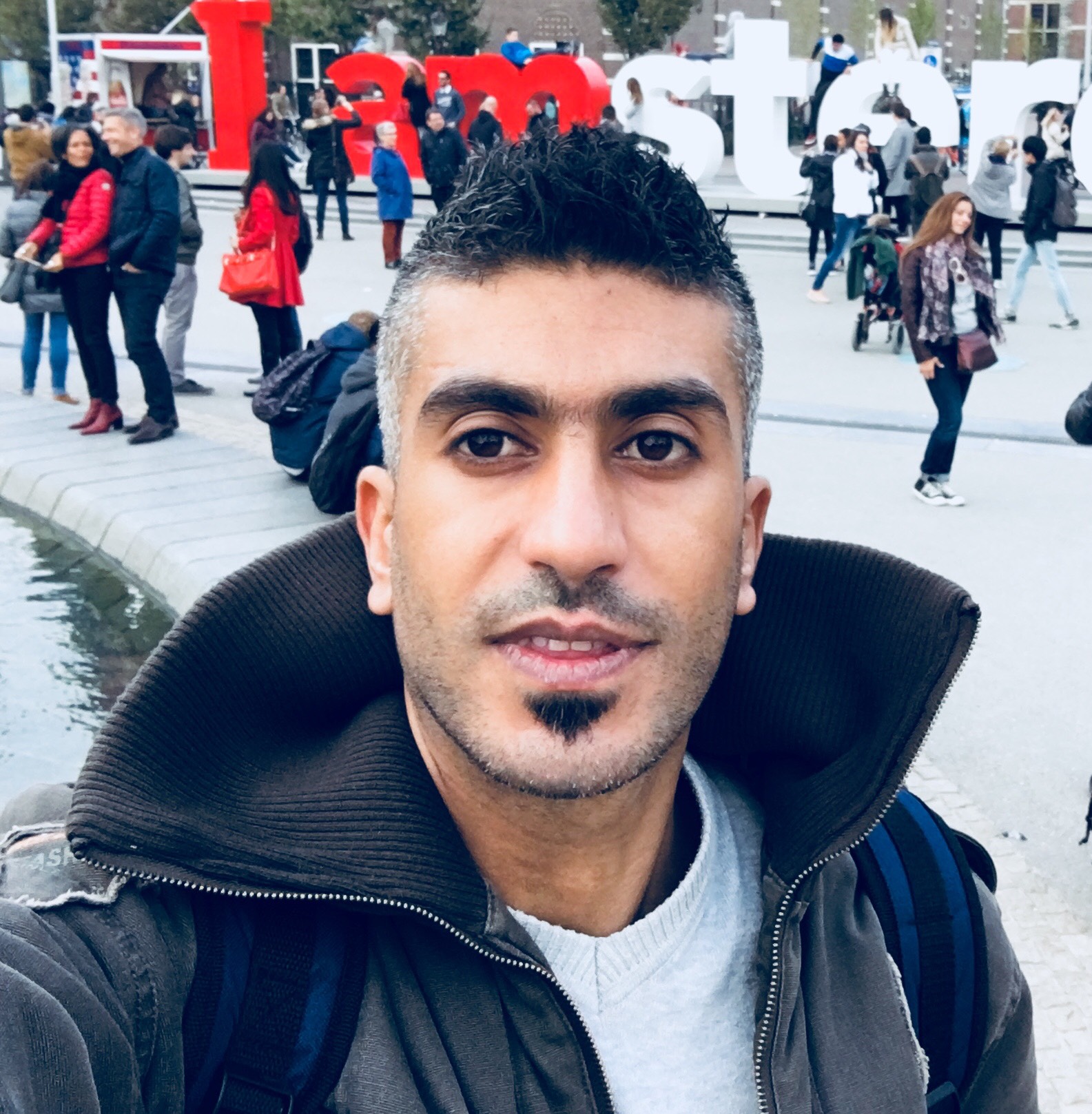 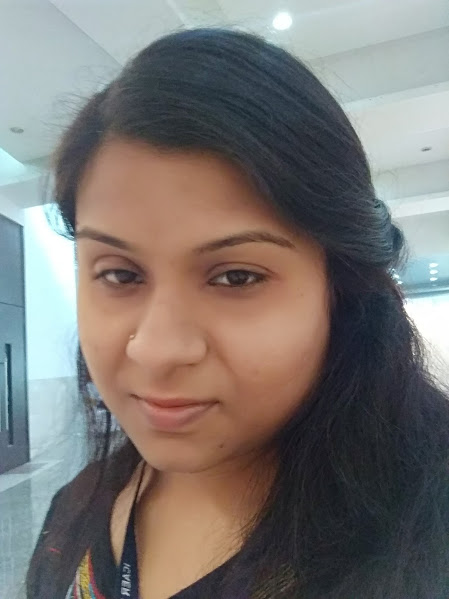 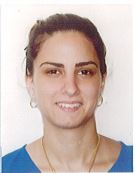 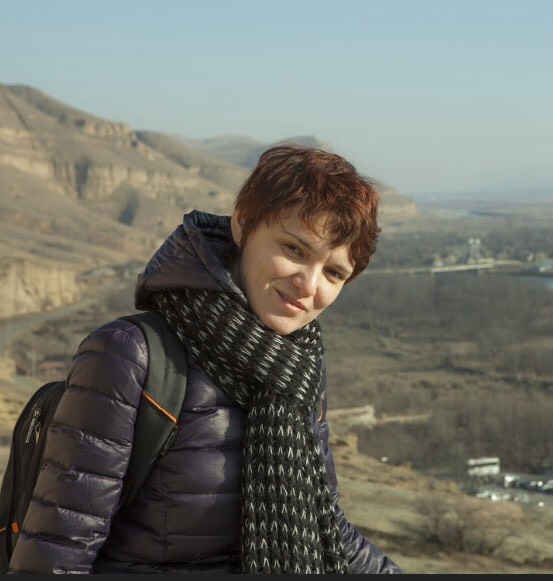 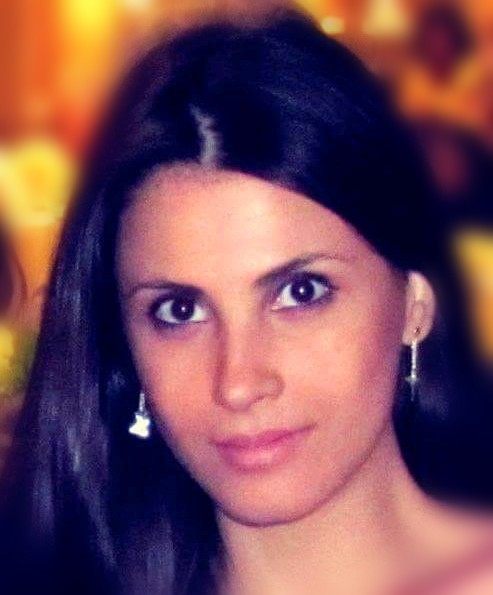 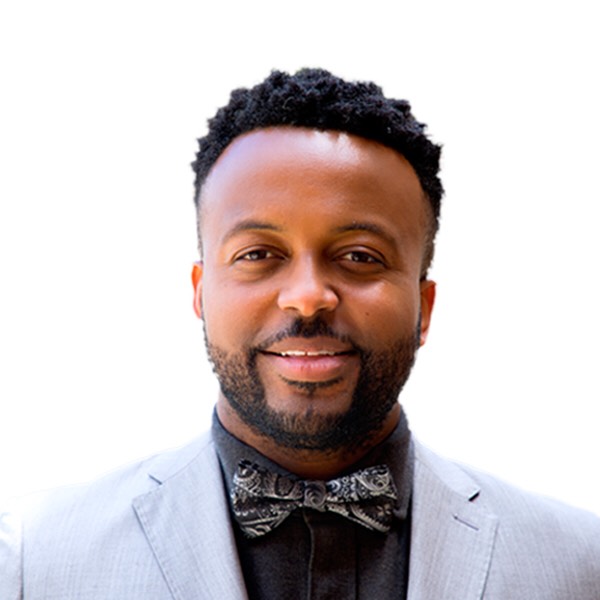